Le passé composé avec l’auxiliaire être
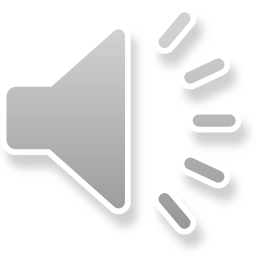 Rappel :
Les mots clés:
Hier / avant-hier / il y a / 
Précédant – dernier - passé
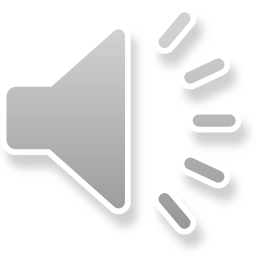 Rappel sur le passé composé avec l’auxiliare avoir : Il se compose de :
1-Auxiliare avoir :
J’ai – Tu as – Il /Elle a 
Nous avons – Vous avez
Ils / Elles ont
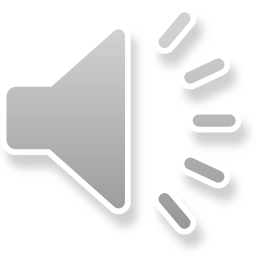 2- + Participe passé:
( er ) -----> é
( ir ) -----> i
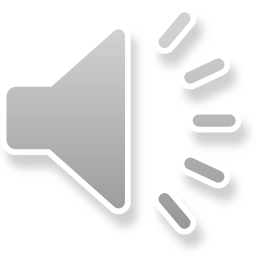 3- Le partcipe passé de quelquesVerbes irréguliers :
Faire : fait 
Etre : été
Avoir : eu 
Prendre : pris
Lire: lu 
Vouloir : voulu
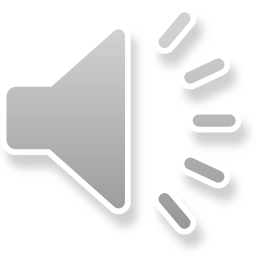 Il y a quelques verbes qui se conjuguent avec l’auxiliaire être :
Aller # Venir    /      Entrer # Sortir
       Arriver # Partir  /
 Monter # Descendre /
Naître # Mourir /
Rester / Tomber / Passer /
Retourner
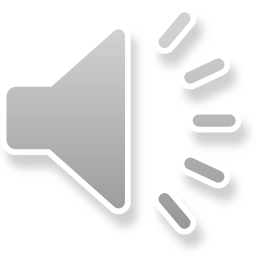 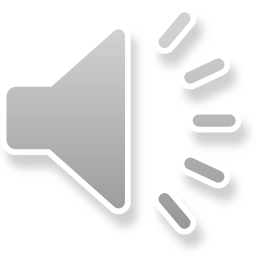 Il se compose de :
1- l’auxiliaire être :
Je suis / Tu es / Il – Elle est
Nous sommes / Vous êtes / 
Ils – Elles sont
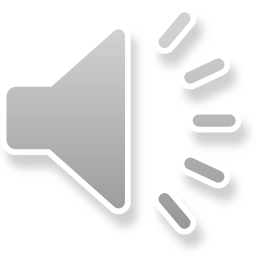 2-Le participle passé :
( er ) -----> é
( ir ) -----> i
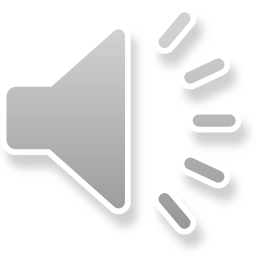 3-Quelques cas particuliers :
Descendre : descendu
Venir : venu
Naître : né
Mourir : mort
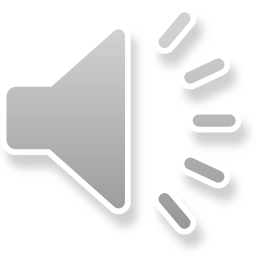 ATTENTION:
Le participle passé s’accorde 
en genre et en nombre avec le sujet :
Ex: Elle est arrivée
Nous sommes partis
Vous êtes nés
Ils sont venus
Elles sont descendues
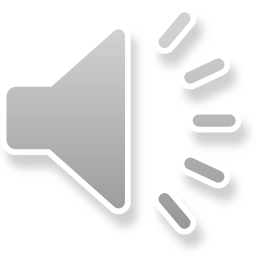 Conjugue les verbes suivants au passé composé :
Je …………….( aller ) au club.
suis allé
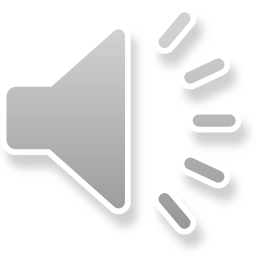 Elle ………………..( naître ) en 1900.
est née
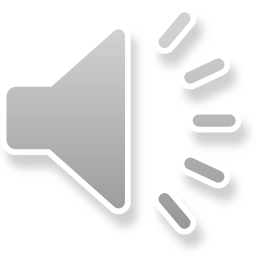 Nadia et moi………….( venir ) hier soir.
sommes venus
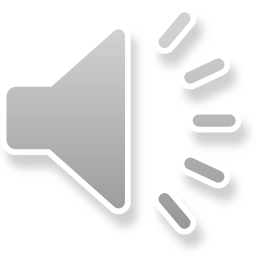 Ma famille ………….( rester ) au camping.
est restée
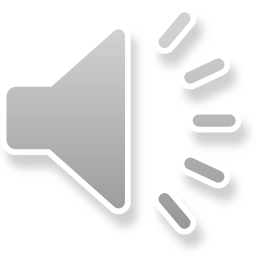 Le weekend dernier, Jana et toi………….( partir ) en vacances.
êtes partis
Site intéréssant: https://www.francaisfacile.com/exercices/exercice-francais-2/exercice-francais-9508.php
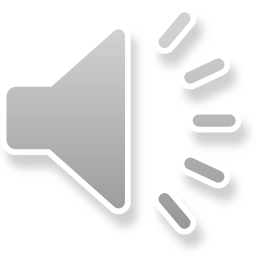